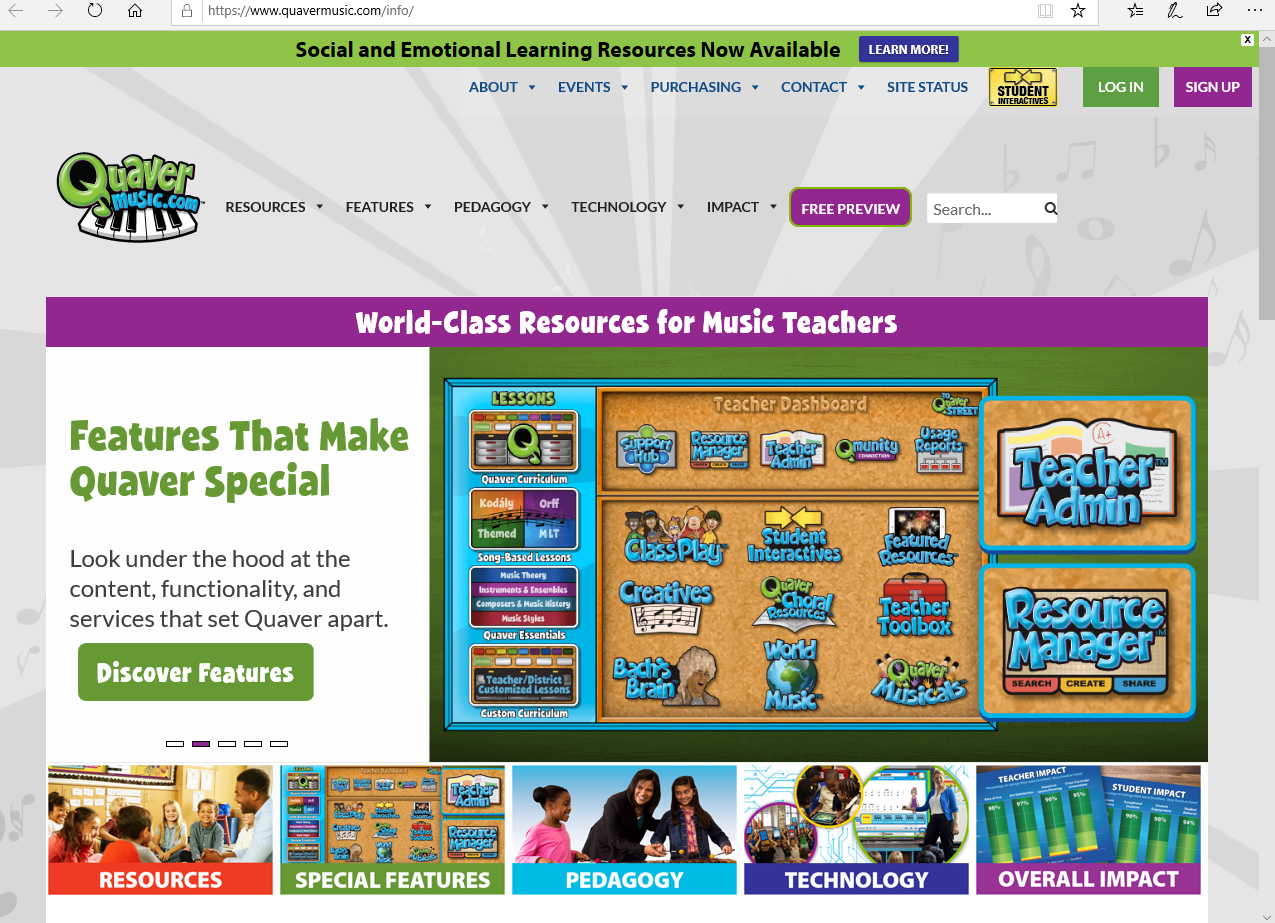 From the Quaver Music Home Page, 
select “Student Interactives”.
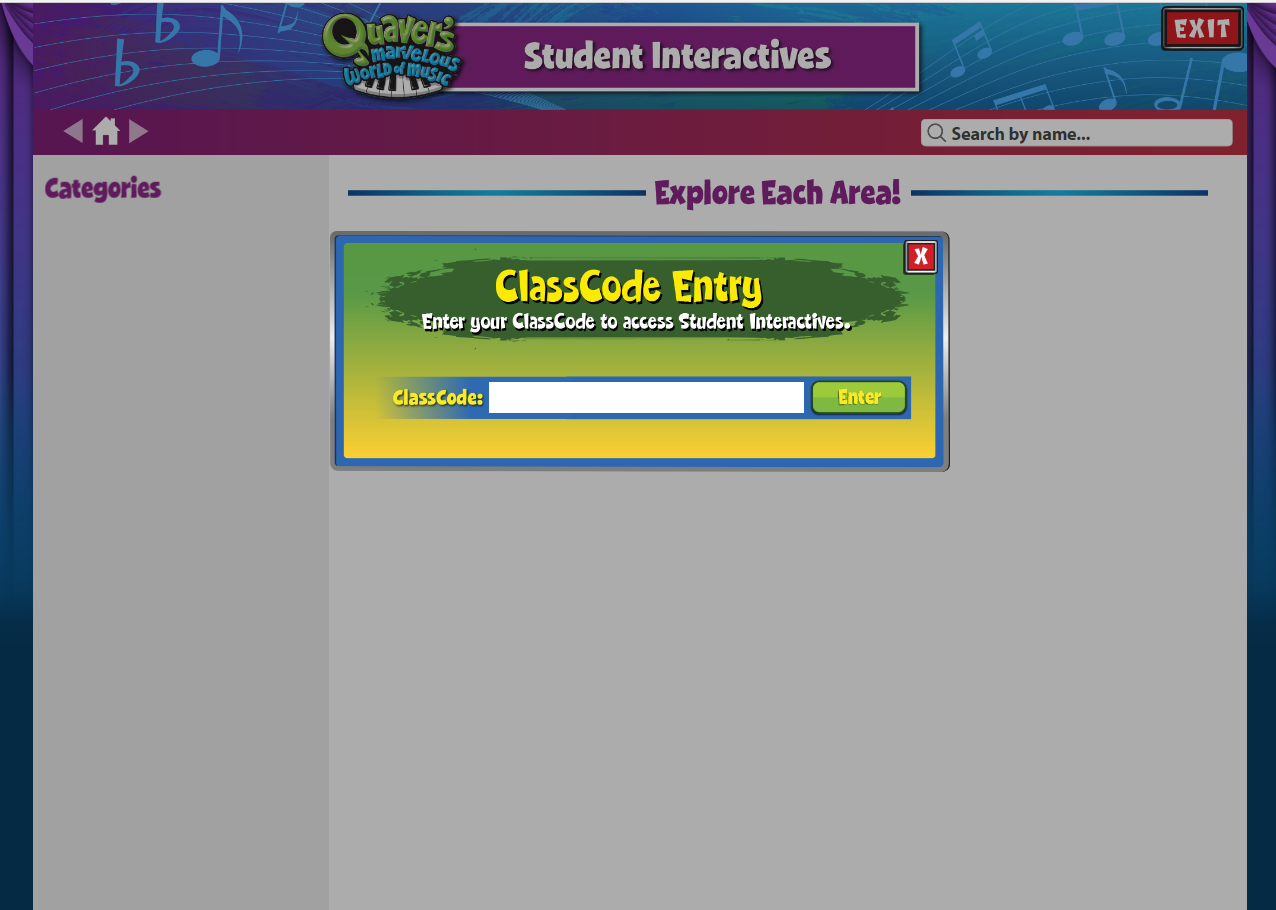 Enter the class code
HOME20
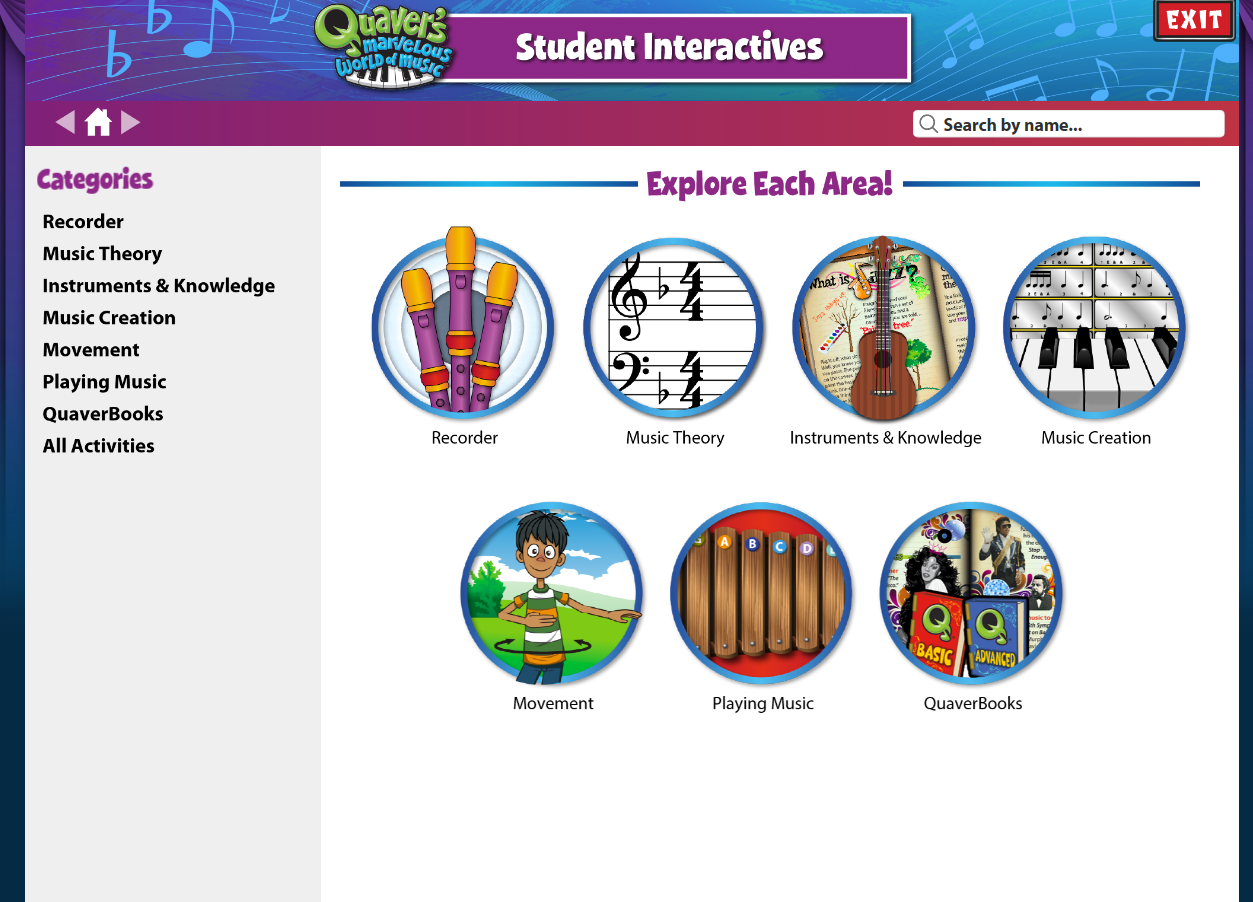 Students have a
variety of categories to explore.